Презентация для детей дошкольного возраста
Праздник «День Победы»
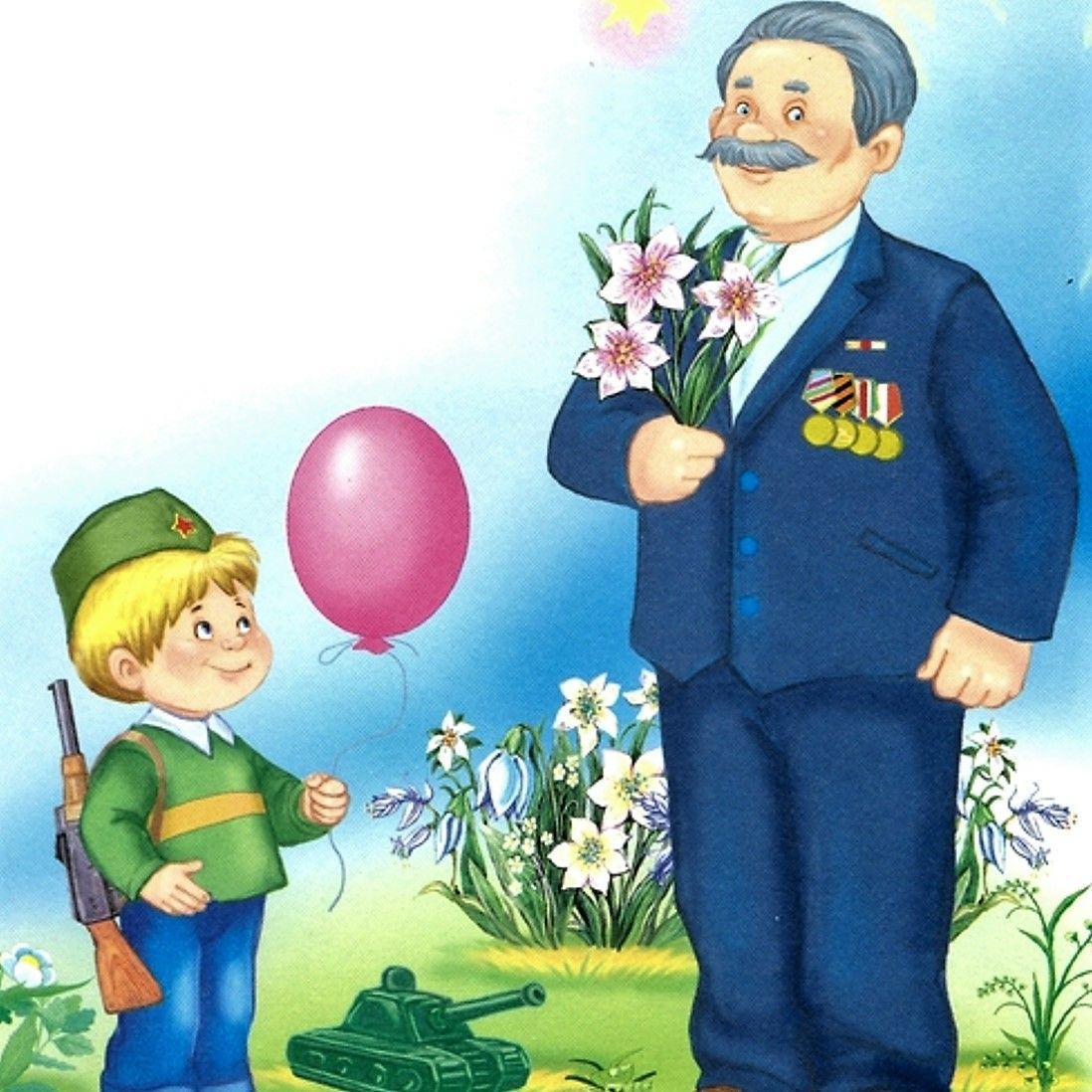 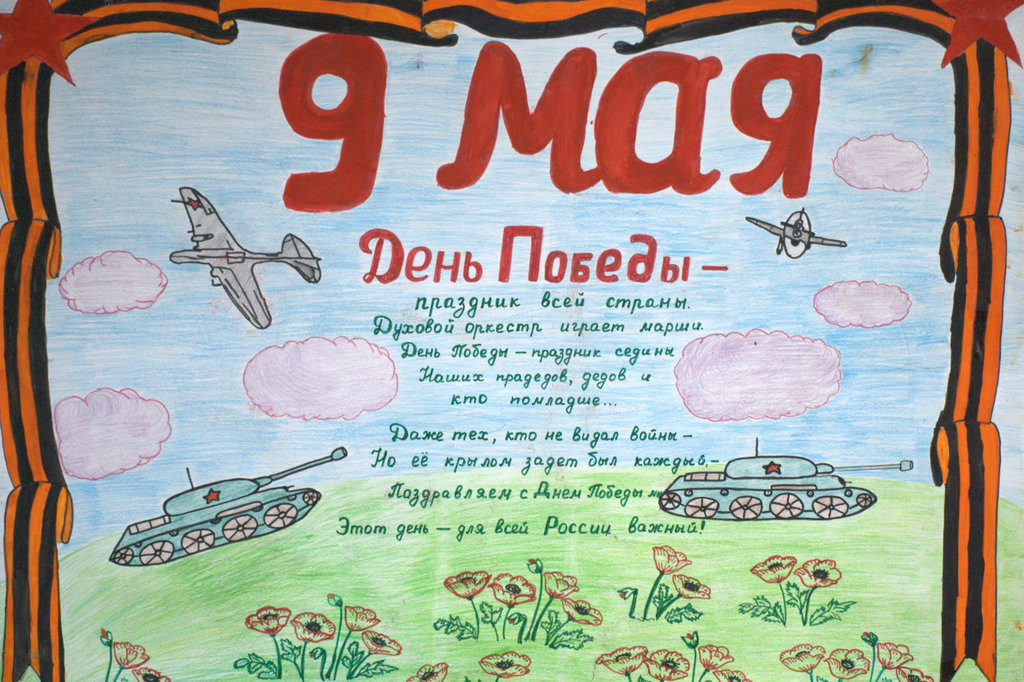 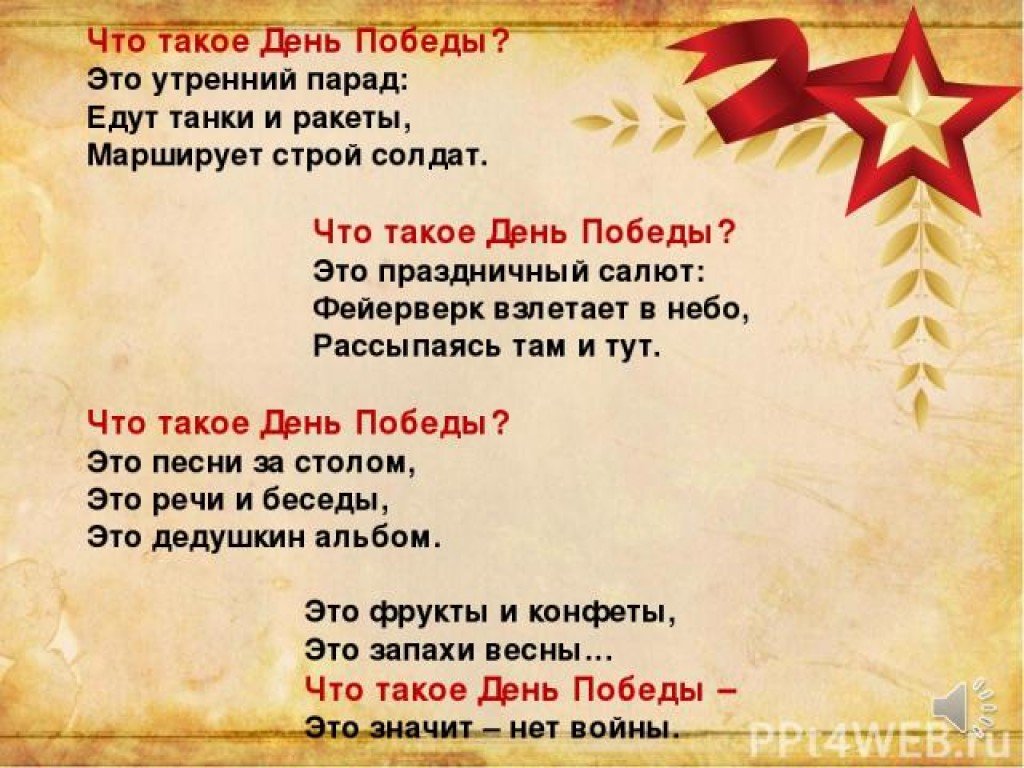 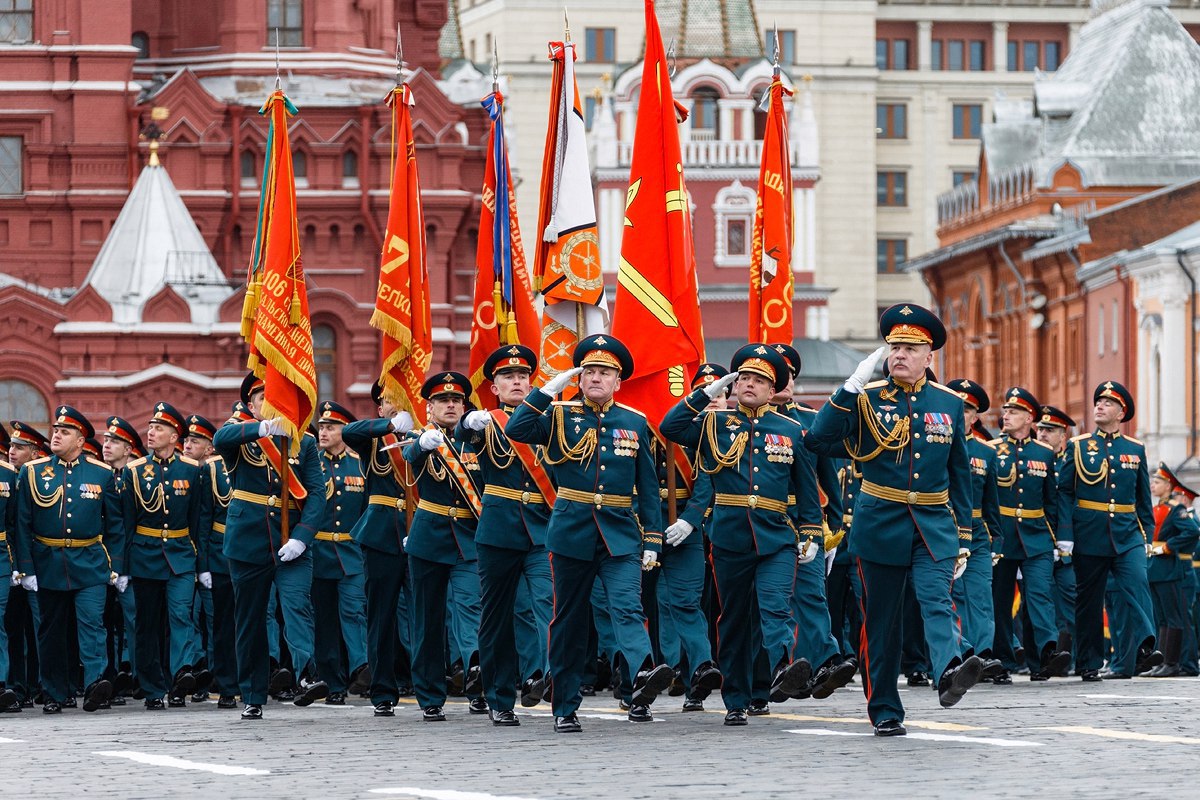 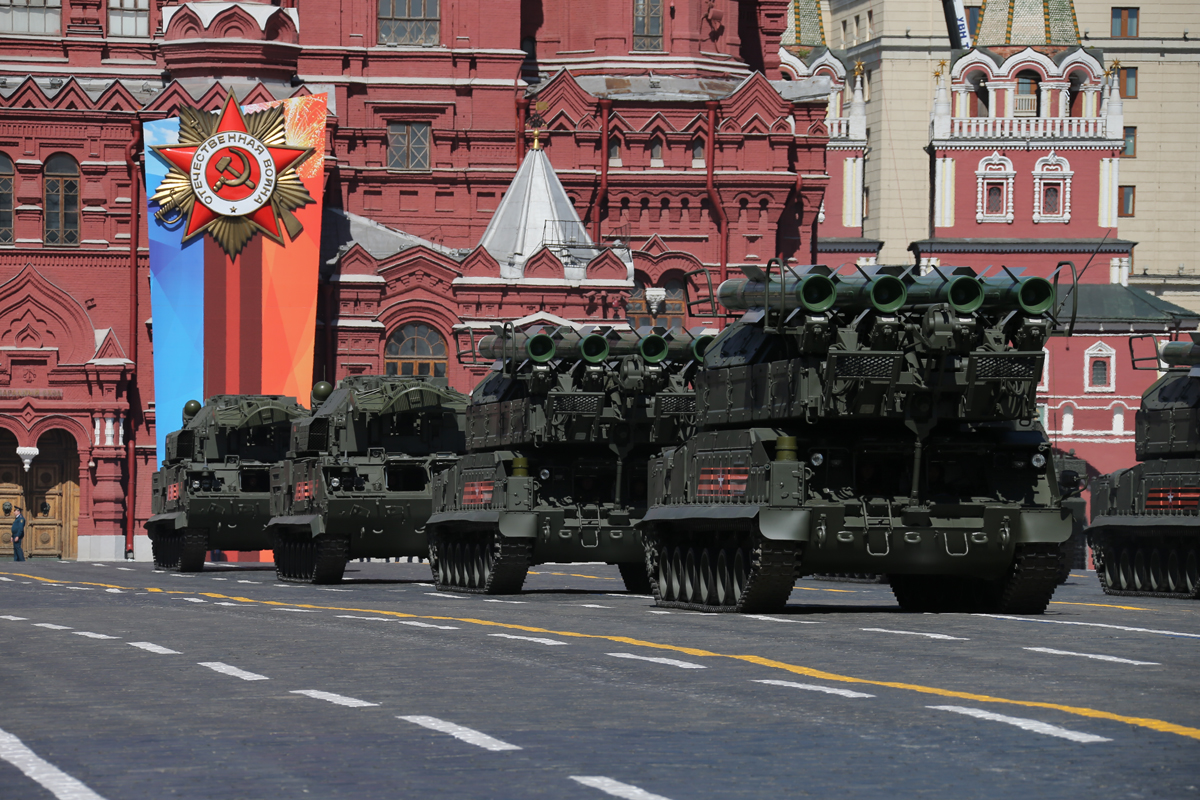 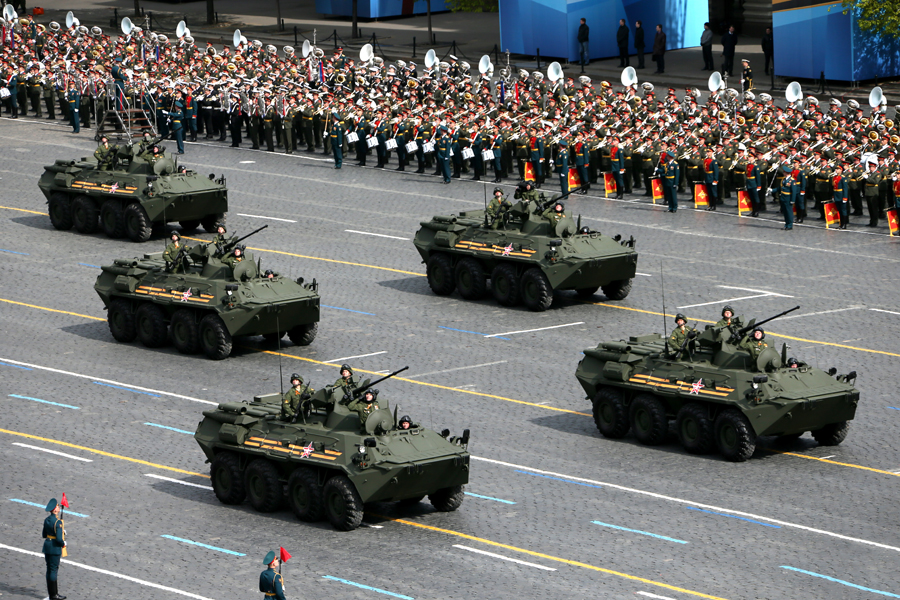 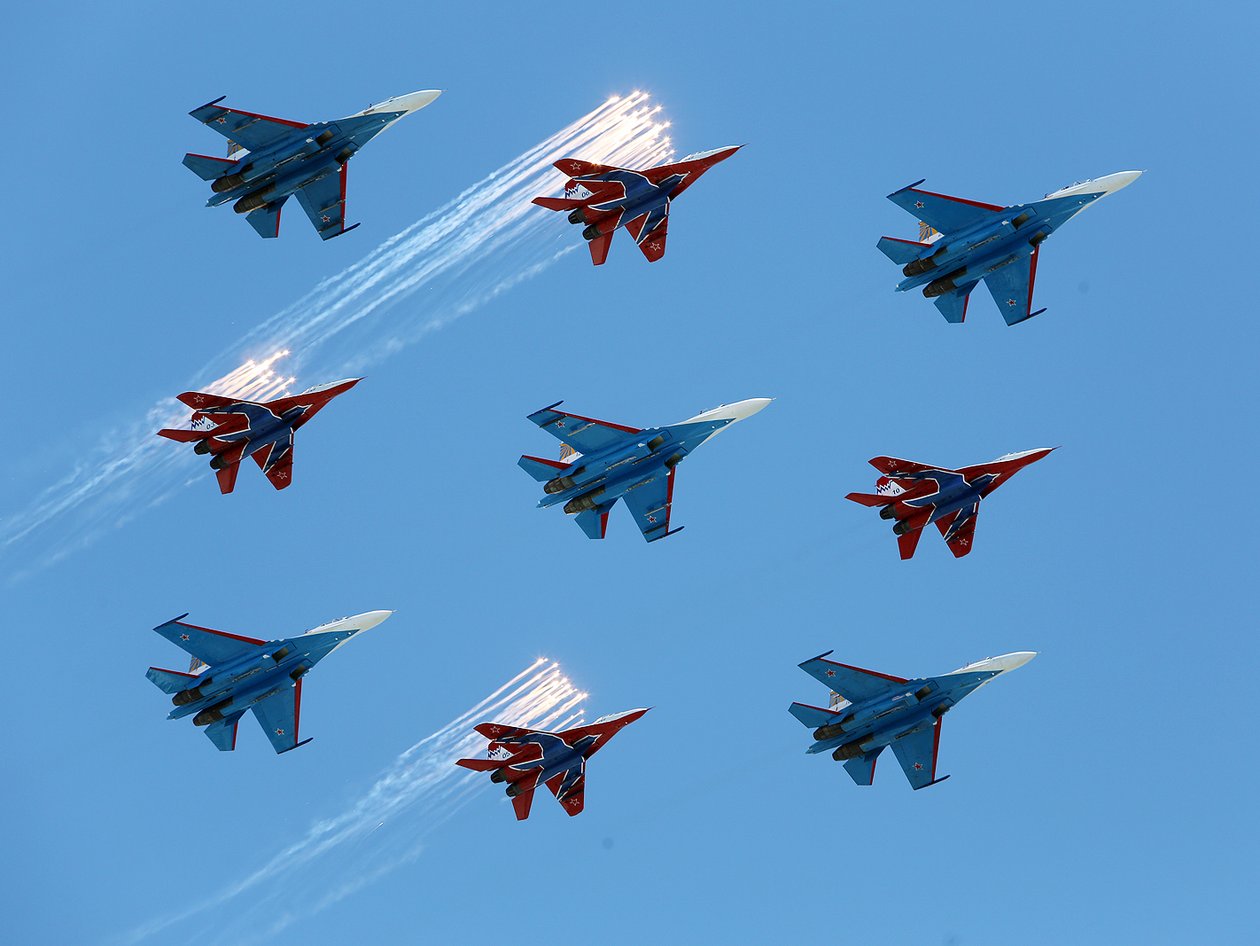 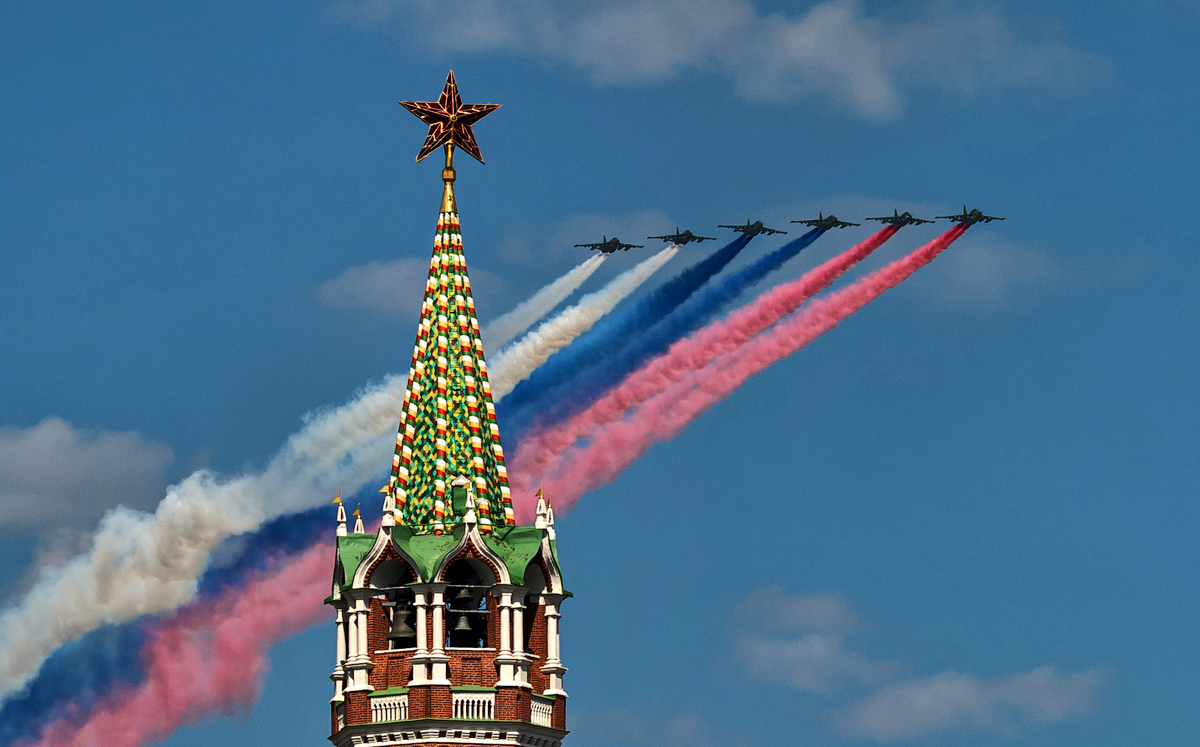 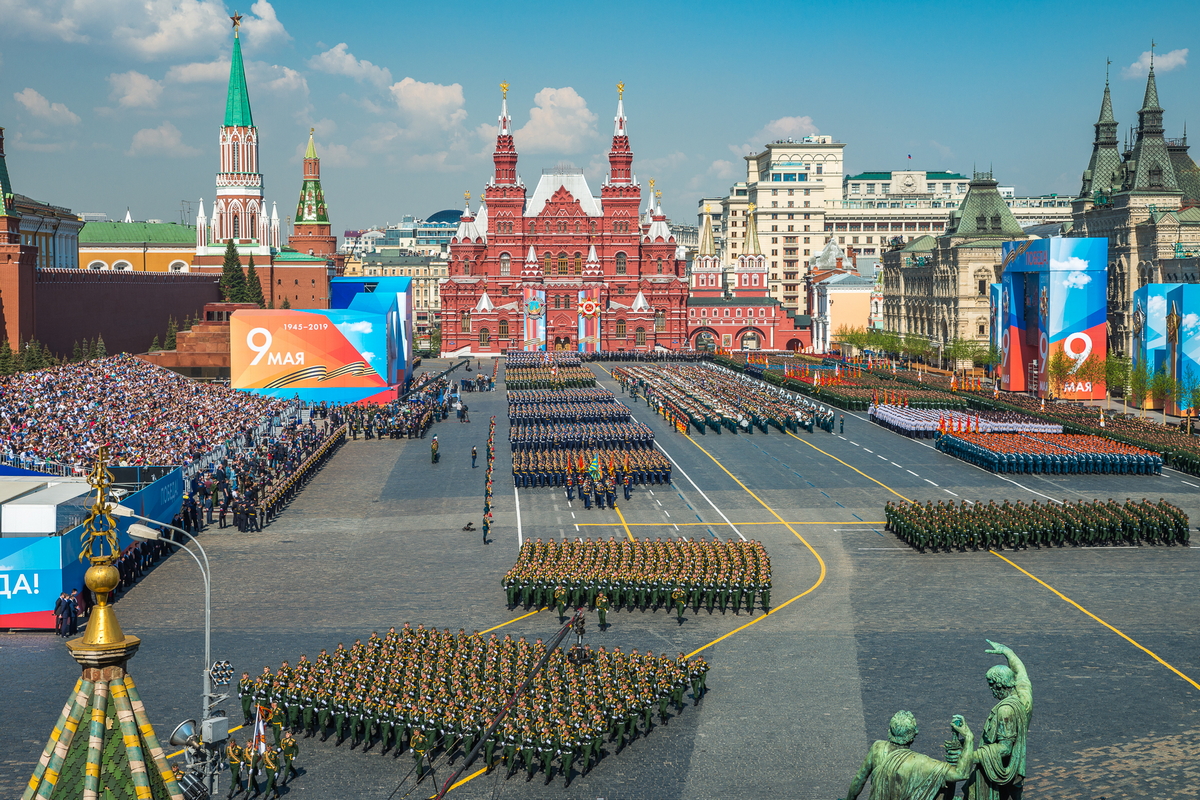 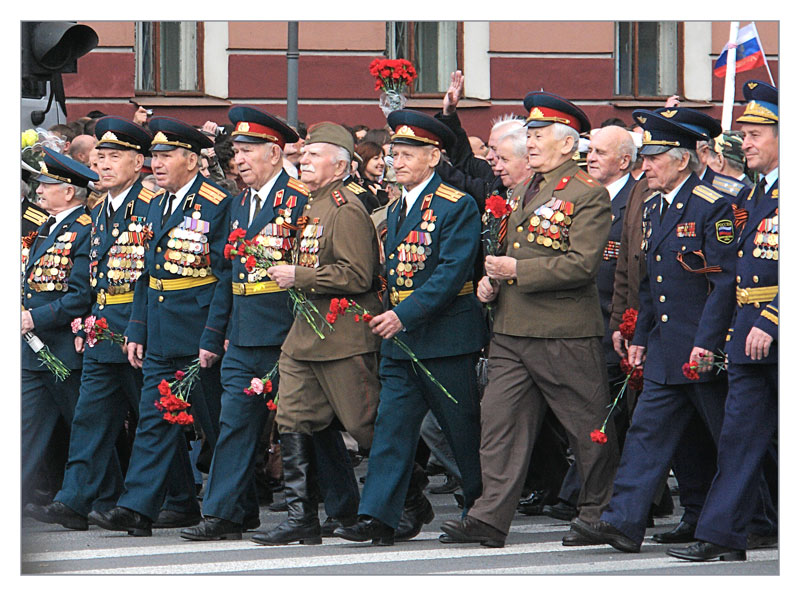 Спасибо вам за подвиг и за смелость,За то, что вы закончили войну,За то, что ради нас, детей, сумелиОтвоевать свободную страну!Улыбки светят, прочь уходят беды,Медали на груди горят огнём.С 9 Мая! С праздником Победы!С ещё одним счастливым, мирным днём!
Растаял утренний туман,Красуется весна...Сегодня дедушка ИванНачистил ордена.Мы вместе в парк идём встречатьСолдат, седых, как он.Они там будут вспоминатьСвой храбрый батальон.
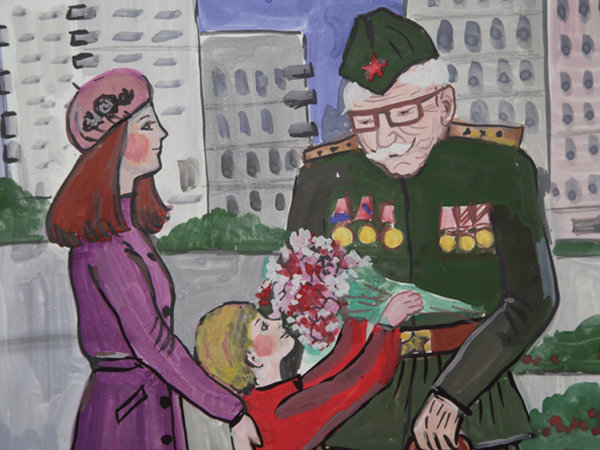 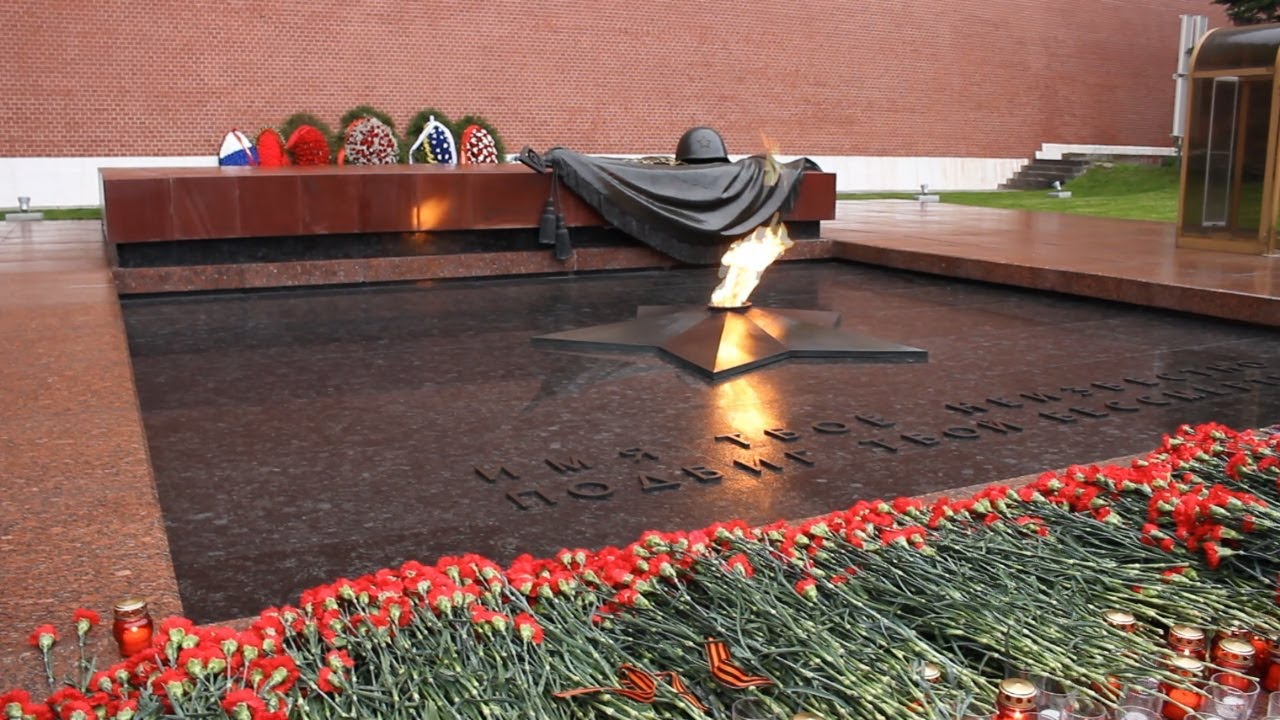 Вечный огонь. Ко Дню Победы
«Вечный огонь» на ветру встрепенулся –
Память о тех, кто с войны не вернулся.
Люди приходят к нему поклониться
И о погибших в боях помолиться.

Летом, зимою, в дождик и снег
Мы у огня вспоминаем о тех,
Кто жизни сложил в самой страшной войне,
Чтоб жили мы мирно в свободной стране.

Вечная память в наших сердцах.
Память о братьях, сынах и отцах!
Память о тех, кто за мир на земле
Остался навечно на этой войне.
Максим Дримлинг
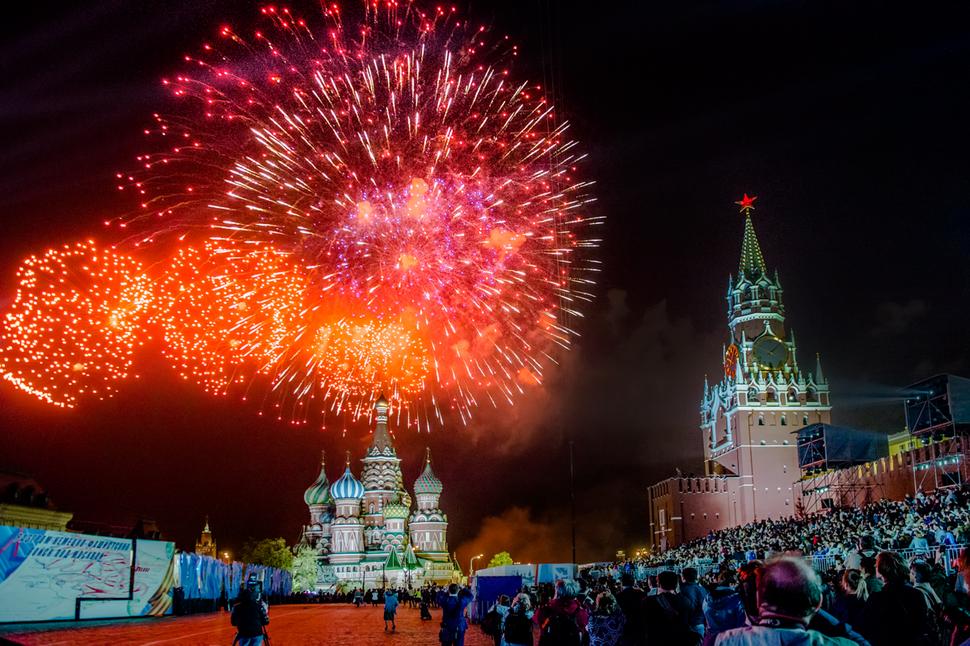 Вокруг всё было тихо,И вдруг - салют! Салют!Ракеты в небе вспыхнулиИ там, и тут!Над площадью,Над крышами,Над праздничной МосквойВзвиваются все вышеОгней фонтан живой!
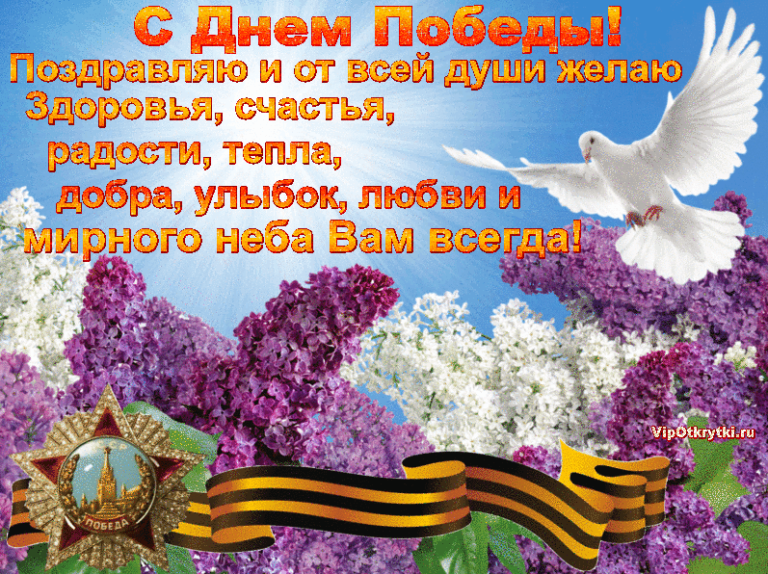